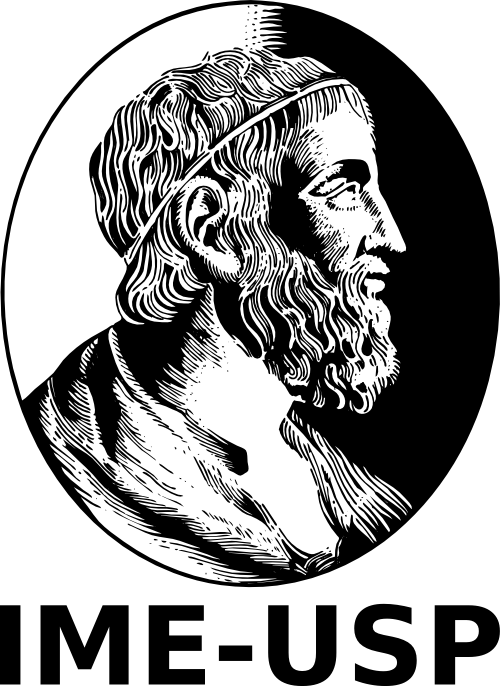 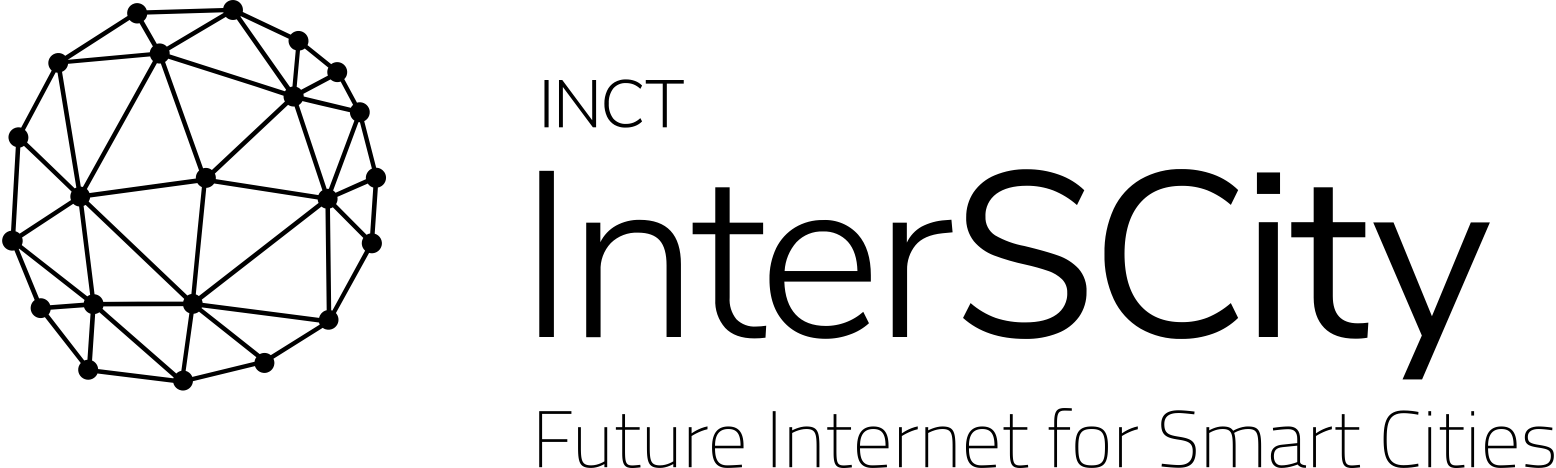 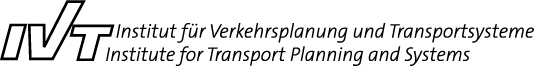 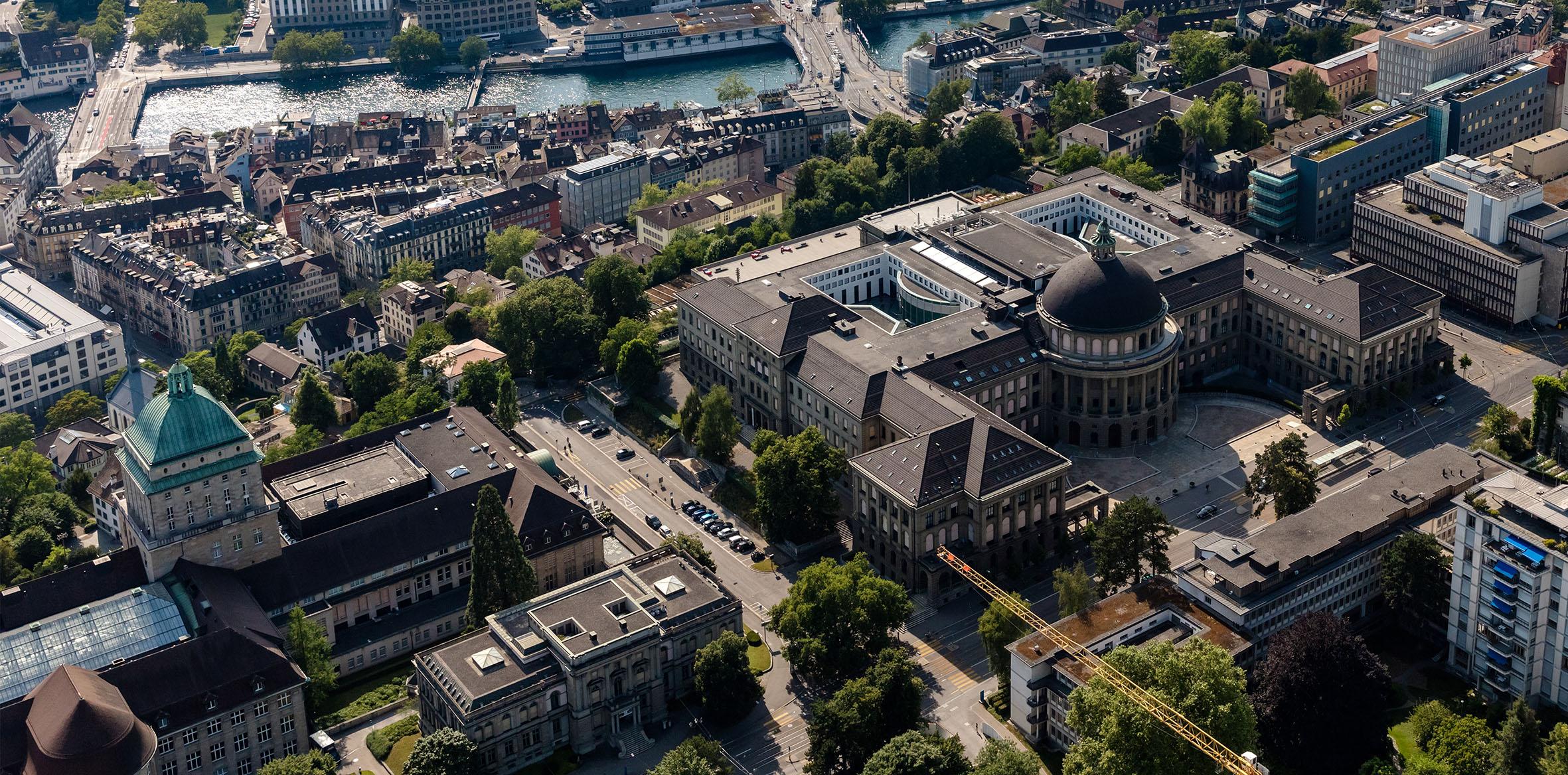 Spatial out-of-sample estimation of cycling OD matrices
Eduardo B. Falbel, Lucas M. de Freitas, Kay W. Axhausen, Raphael Camargo, Fabio Kon

08.05.2023
[Speaker Notes: Good morning, everyone.
My name is Eduardo Falbel, I’m a visiting bachelor student from the InterScity research group at the Universidade of Sao Paulo in Brazil.]
Introduction
How can cities without cycling OD information make data-backed cycling infrastructure decisions?
E.g., bike-sharing stations, bike lanes, etc.

Our goal: to predict cycling OD matrices from urban data
Eduardo B. Falbel
09.05.2022
2
2
[Speaker Notes: How can …, such as building bss, bike lanes, or any other associated infrastructureStemming from that, we sought to predict …, briefly this translates to creating models which are trained on cities with available cycling trip data and applied in cities without such data]
Cycling trip Data
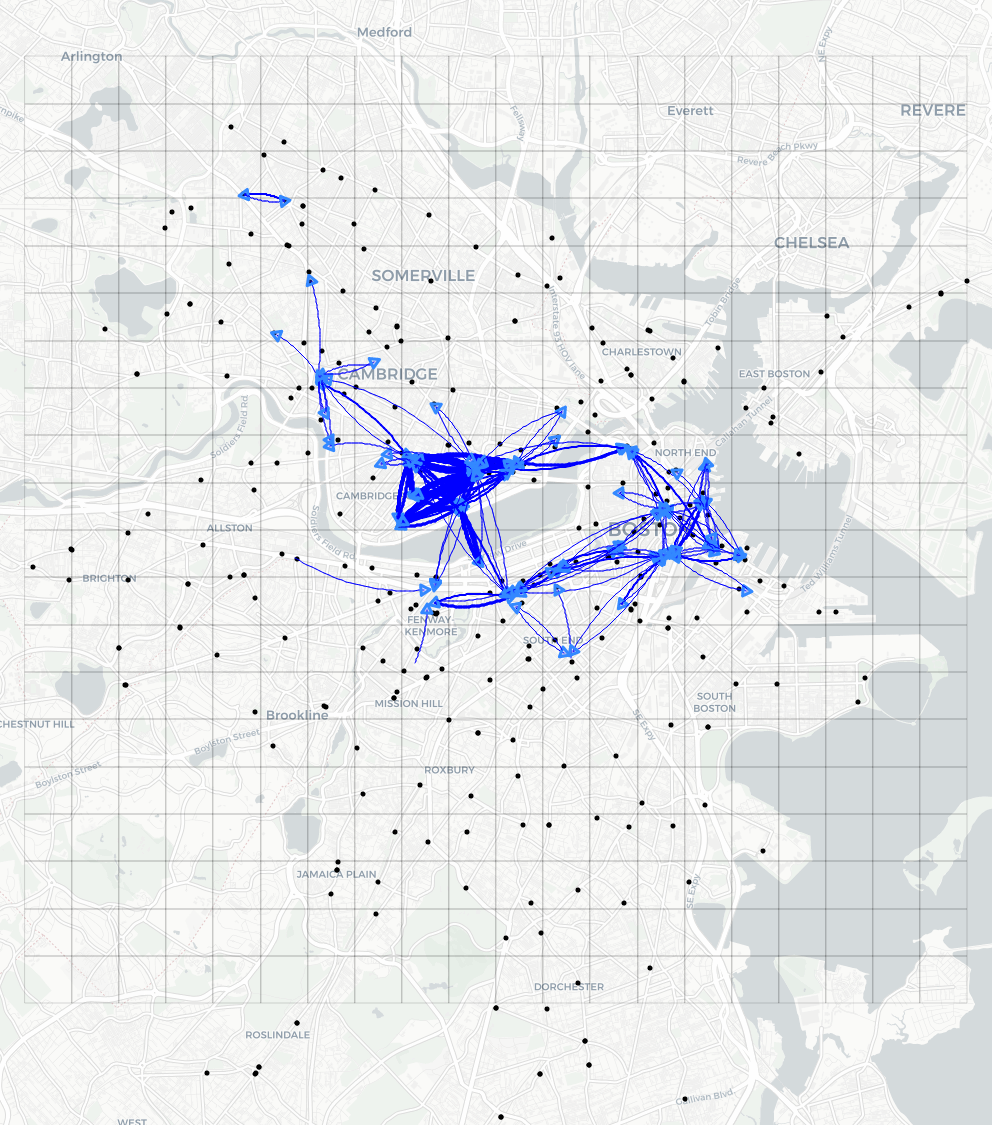 Boston Blue Bikes bike-sharing system trip data (March 2018 - April 2019)

Abstract trips between stations to flows between cells
Eduardo B. Falbel
22.05.23
3
3
[Speaker Notes: And what data are we talking about? Well, for this project we used data from the …
This bss is station-based, but since we want to build generalizable models, we wanted to abstract this detail.
So we covered the city in a regular grid of cells and for each cell we aggregated the stations within as well as their corresponding trips.
So we abstracted trips between stations to flows between cells]
Contextual data
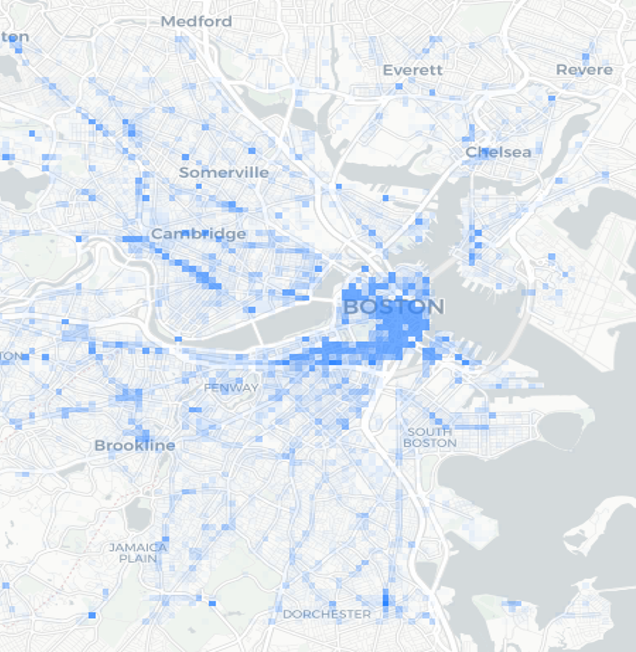 Google POI
US Census
Cycling infrastructure
Distance
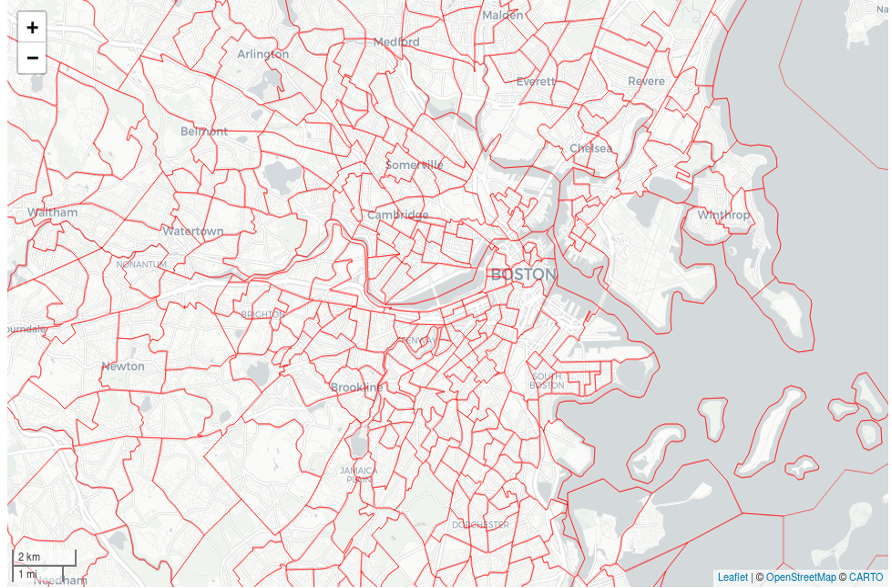 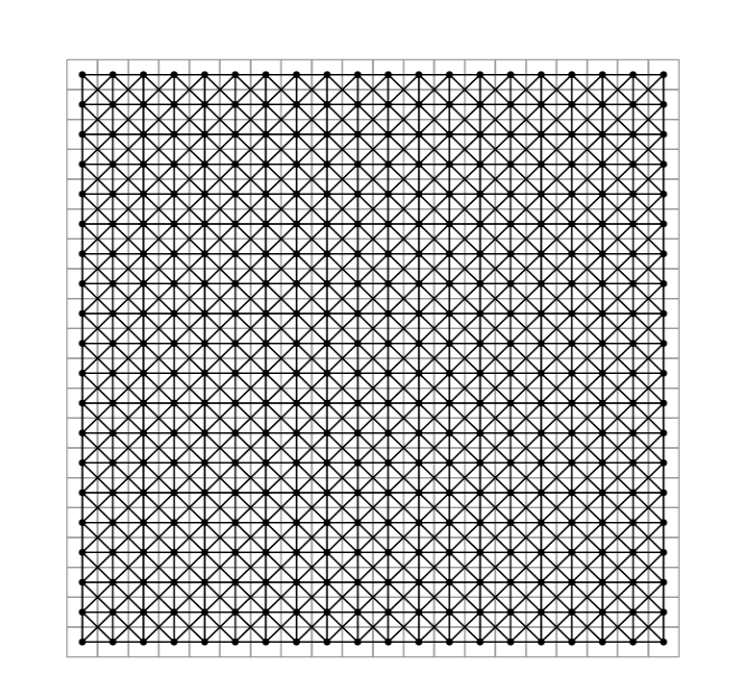 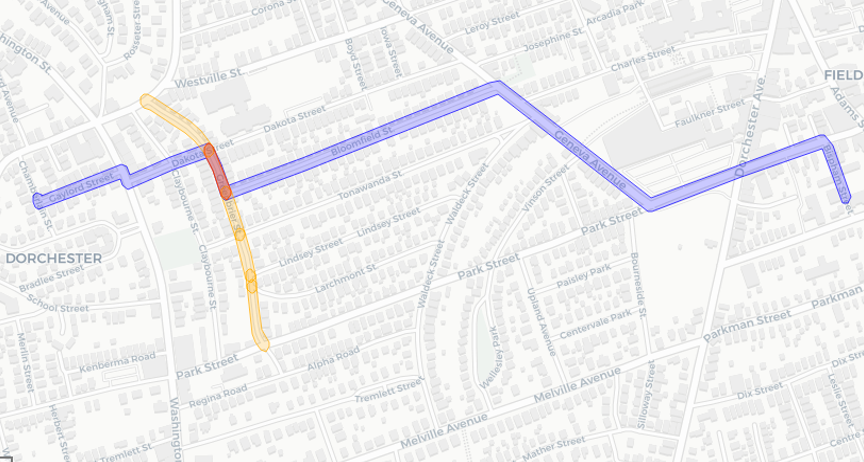 Eduardo B. Falbel
22.05.23
4
4
[Speaker Notes: The urban data I mentioned before is what we call the contextual data, meaning the explanatory variables we used for the models]
Models
Catboost – gradient boosted regression trees (machine learning)
“Aspatial” model – log-linear gravity model
Spatial Lag model (SLA) – spatial econometric interaction model
Eduardo B. Falbel
09.05.2022
5
5
Spatial Econometric Interaction Models
[LeSage and Pace, 2008] LeSage, J. P. and Pace, R. K. (2008) Spatial econometric modeling of origin-destination flows*, Journal of Regional Science, 48(5):941–967
Eduardo B. Falbel
22.05.23
6
6
[Speaker Notes: What are spatial e…? Essentially, they exist to fix a glaring issue with models like the gravity model, which is that they assume independence between observations.
As LeSage and Pace point, this seems heroic for spatial problems, which is why they proposed this new class of models
The specification of the model we used is given by the following equation.
It differs from the log-linear gravity model by these three terms in red, which are what we call spatial lags of the dependent variable.
So the Ys are the dependent variable, the Ws are spatial weights matrices and the rhos are the coefficients we want to estimate.
Spatial weights matrices are basically a way of describing which regions can influence another (the neighborhood) and how
Each of these terms attempts to capture a different kind of spatial dependence: destination-dependence, origin-dependence, and origin-to-destination-dependence.]
Spatial Lag Model (SLA)
Eduardo B. Falbel
22.05.23
7
7
[Speaker Notes: So as you can see from the model specification, we can’t directly use it for prediction, since we have the dependent variable on both sides of the equation.
What we want is to have it on only one side.
So, based on the existing literature, we came up with our own predictor, which we call the trend-corrected predictor]
Methodology
Eduardo B. Falbel
22.05.23
8
Train-test split
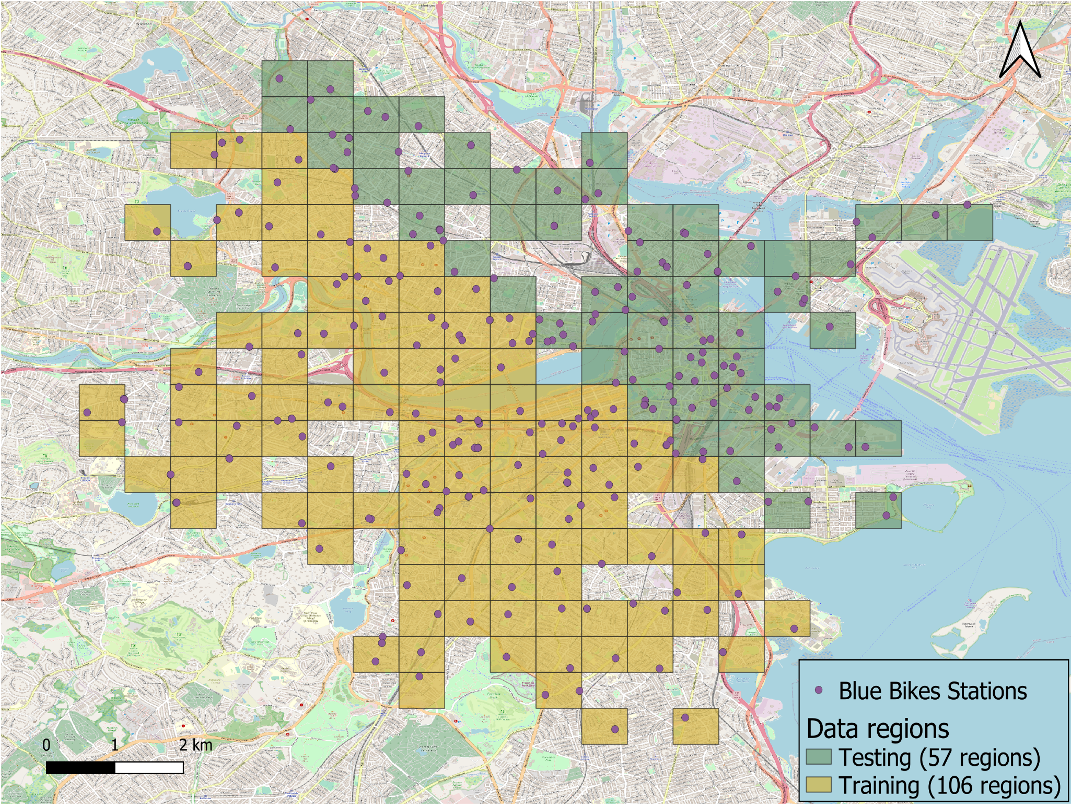 Eduardo B. Falbel
22.05.23
9
[Speaker Notes: Unlike what is typically done with ML train-test splits, for example, which are done so by randomly selecting data points,]
Weights matrix
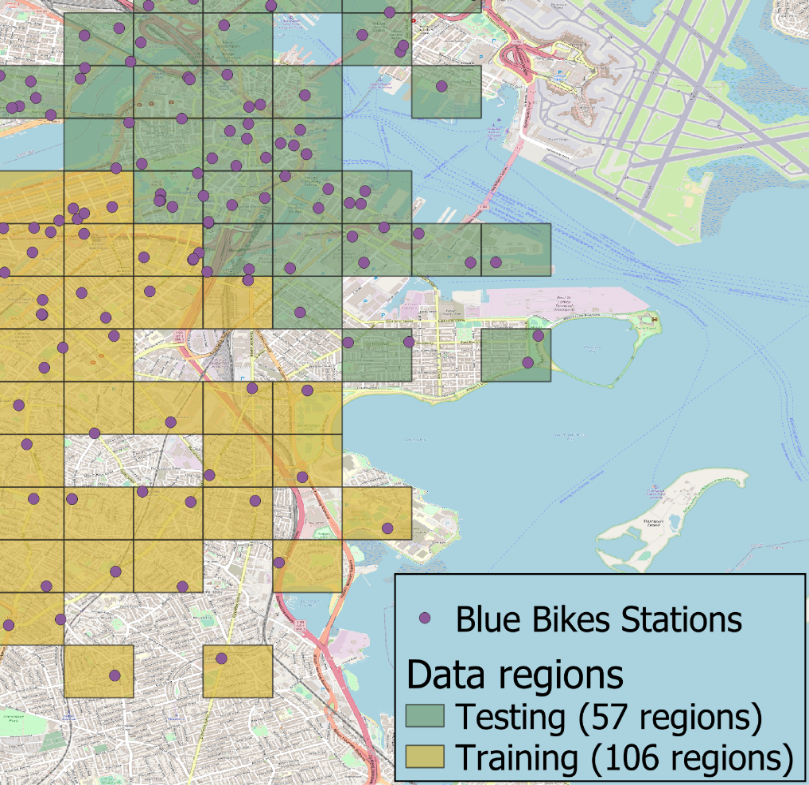 8 Nearest Neighbors
Row-standardized
No distance-decay
Eduardo B. Falbel
22.05.23
10
[Speaker Notes: We then finally build our weights matrix for use with the models.
We chose to base it on nearest neighbours instead of contiguity, since otherwise we’d be left with islands (These isolated regions)	
We also row-standardized it, as is the norm, so that the sum of the weights of a region’s neighbors would be 1
And finally we decided not to apply distance decay to the weights as to not mix with the effects of the distance as an explanatory variable]
Results
Eduardo B. Falbel
22.05.23
11
[Speaker Notes: We’ll first talk about the in-sample results and then move on to the out-of-sample ones]
Root Mean Squared Error
Eduardo B. Falbel
22.05.23
12
[Speaker Notes: We’ll first talk about the in-sample results and then move on to the out-of-sample ones]
Quartiles
Based on the # of trips per flow

Each quartile contains 25% of trips
⬆️ Catboost (ML)
Trend-corrected (SLA) ⬇️
Aspatial ⬇️
Eduardo B. Falbel
22.05.23
13
[Speaker Notes: We’ll first talk about the in-sample results and then move on to the out-of-sample ones]
Residual analysis
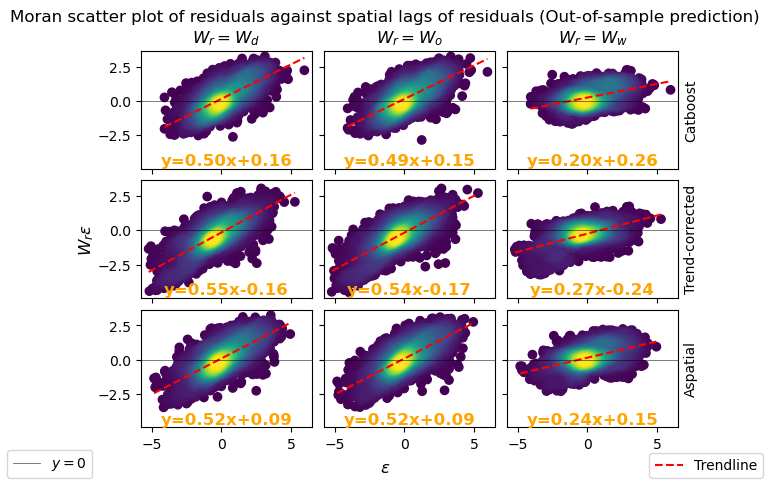 Eduardo B. Falbel
22.05.23
14
[Speaker Notes: We’ll first talk about the in-sample results and then move on to the out-of-sample ones]
Conclusion
We ARE able to predict cycling flows in cities with a reasonable degree of accuracy

For now, the trend-corrected (SLA) predictor was the best

There is ample room for improving our ML model
Eduardo B. Falbel
22.05.23
15
Ongoing and Future work
Why does the trend-corrected predictor (SLA model) fail to capture spatial dependence?

Apply hyper-parameter tuning to ML model

Develop generalizable model (to other cities)
Eduardo B. Falbel
16
16
Eduardo Bobrow Falbel – eduardo.falbel@usp.br
	Institute for Transport Planning and Systems (IVT) - ETH Zurich
	InterSCity – University of Sao Paulo
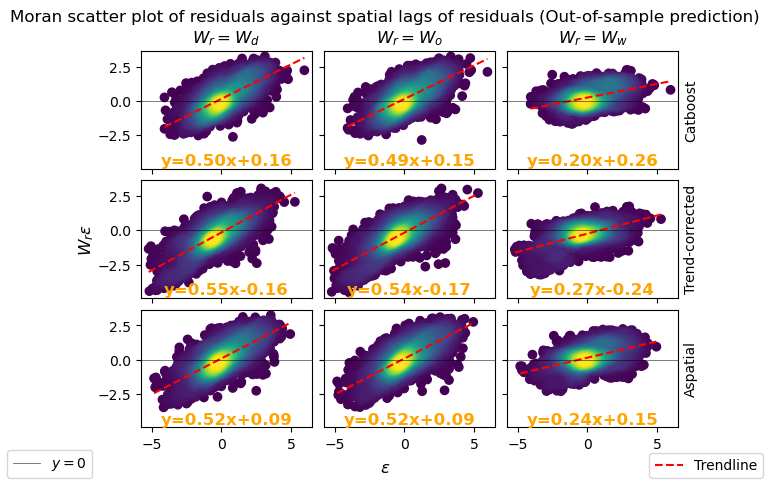 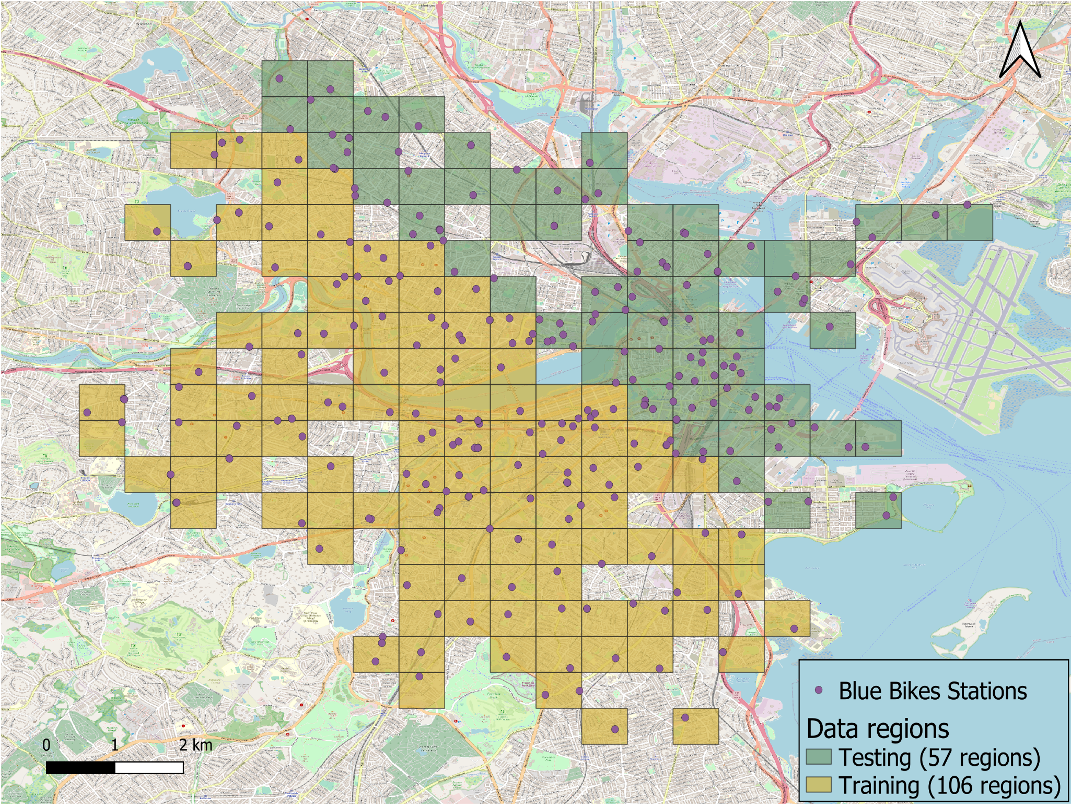 This research was funded in part by the São Paulo Research Foundation (FAPESP), processes 2022/06328-7 and 2021/09285-4.

This research is part of the INCT of the Future Internet for Smart Cities funded by CNPq proc. 465446/2014-0, Coordenação de Aperfeiçoamento de Pessoal de Nível Superior – Brasil (CAPES) – Finance Code 001, FAPESP proc. 14/50937-1, and FAPESP proc. 15/24485-9.